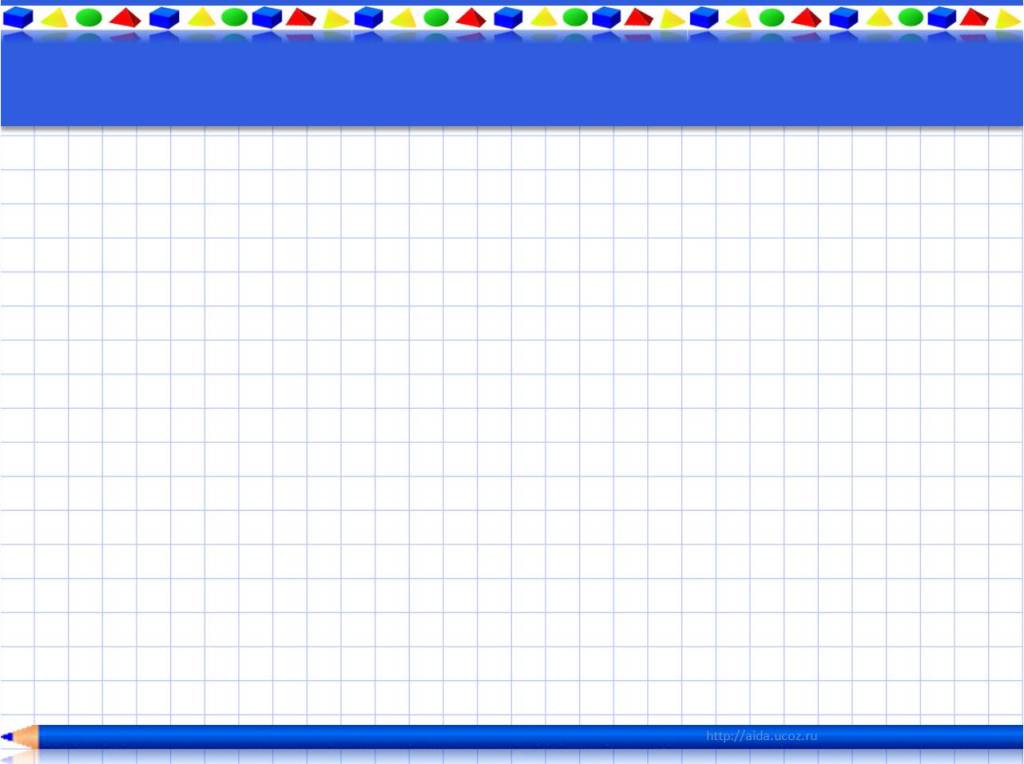 «Знатоки математики с тётушкой Совой»
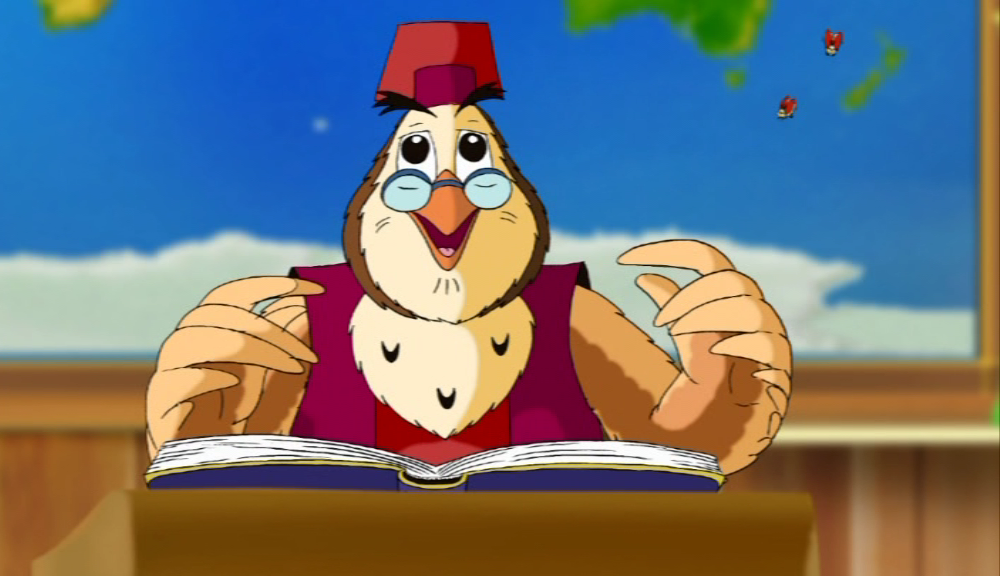 Игровое занятие по познавательному развитию для детей старшего дошкольного возраста с ТНР
Воспитатель: Туманова М.М.


2019 - 2020 учебный год
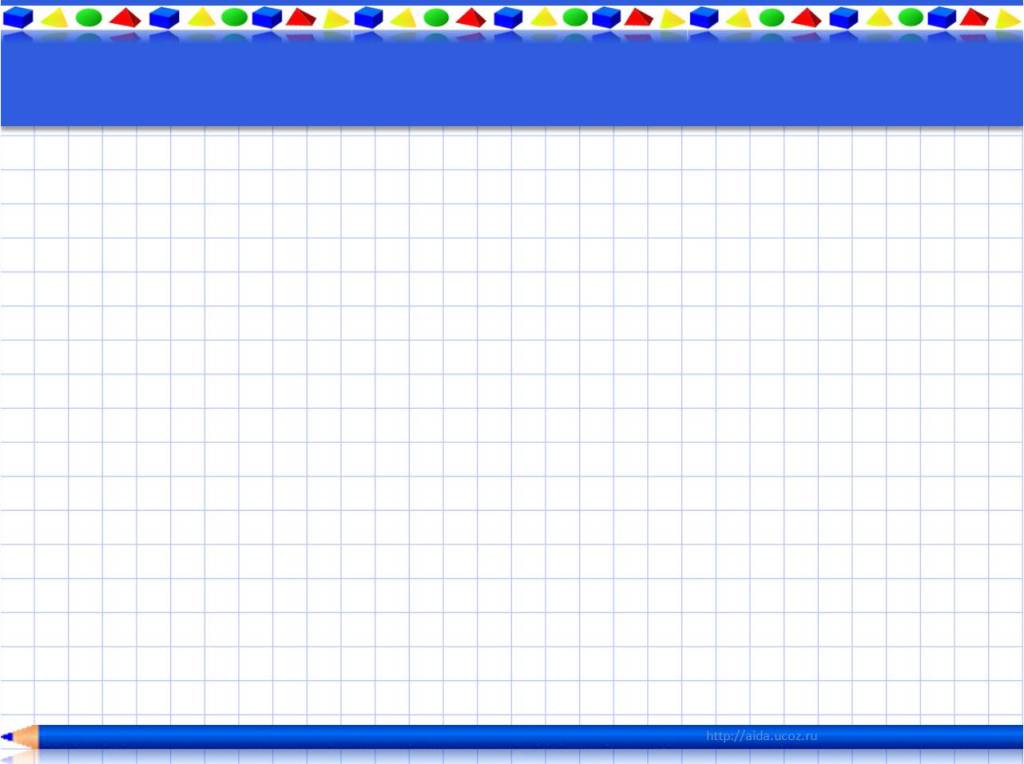 «Времена года»
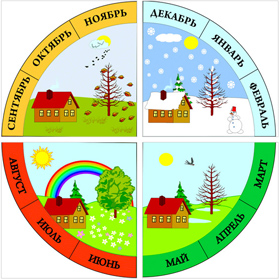 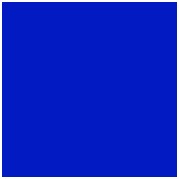 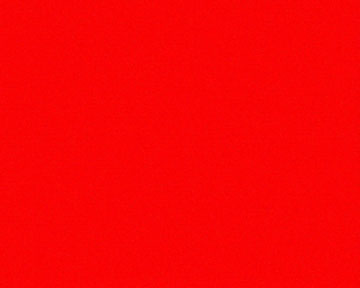 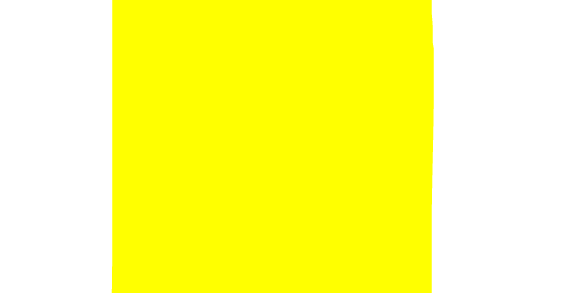 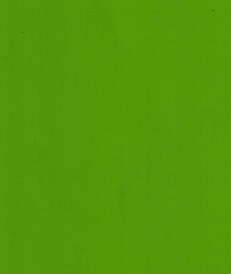 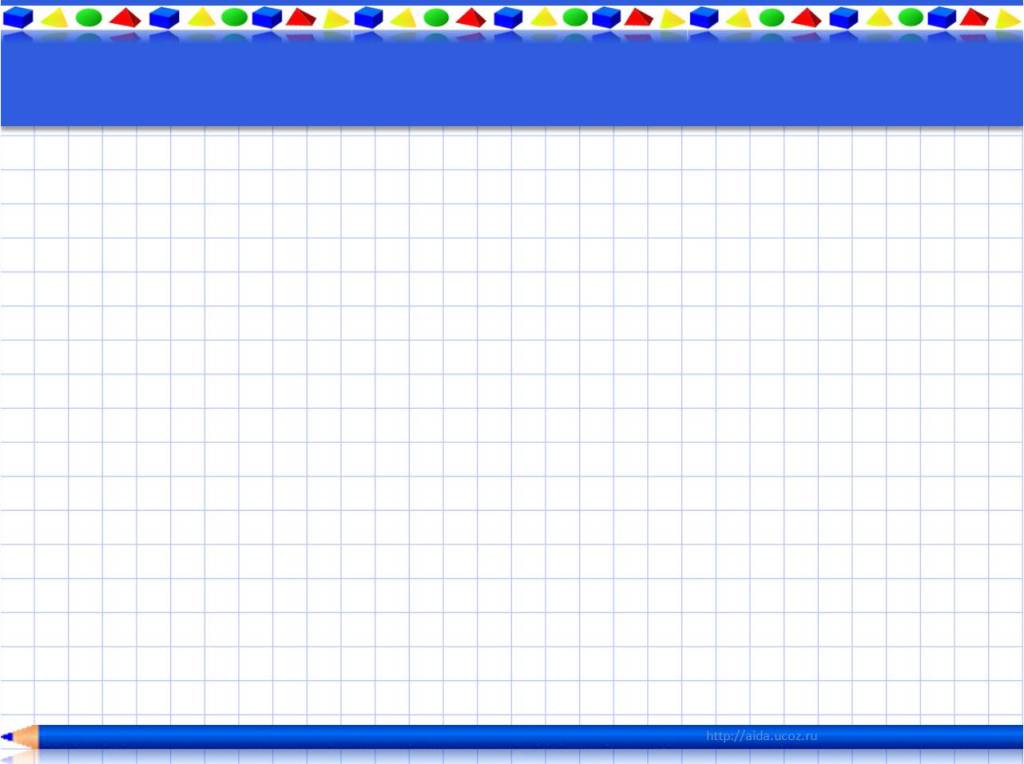 «Лестница»
Все ступеньки собрались, 
Вверх под крышу поднялись.
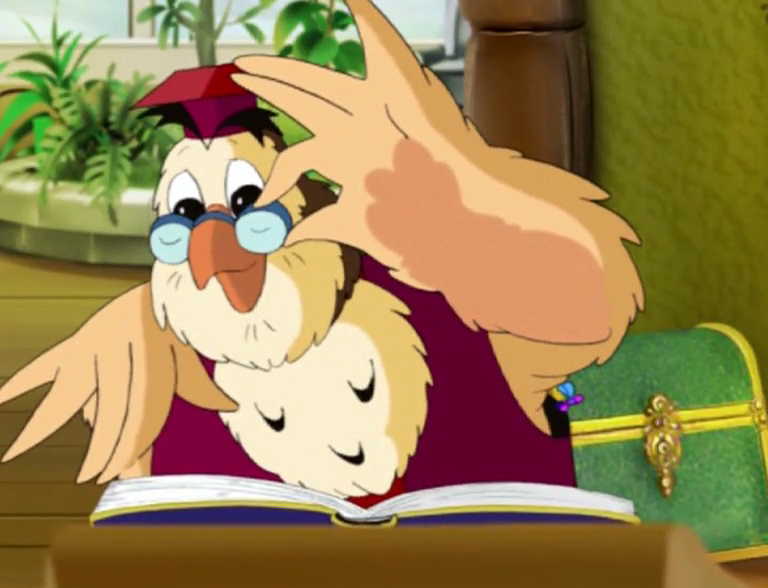 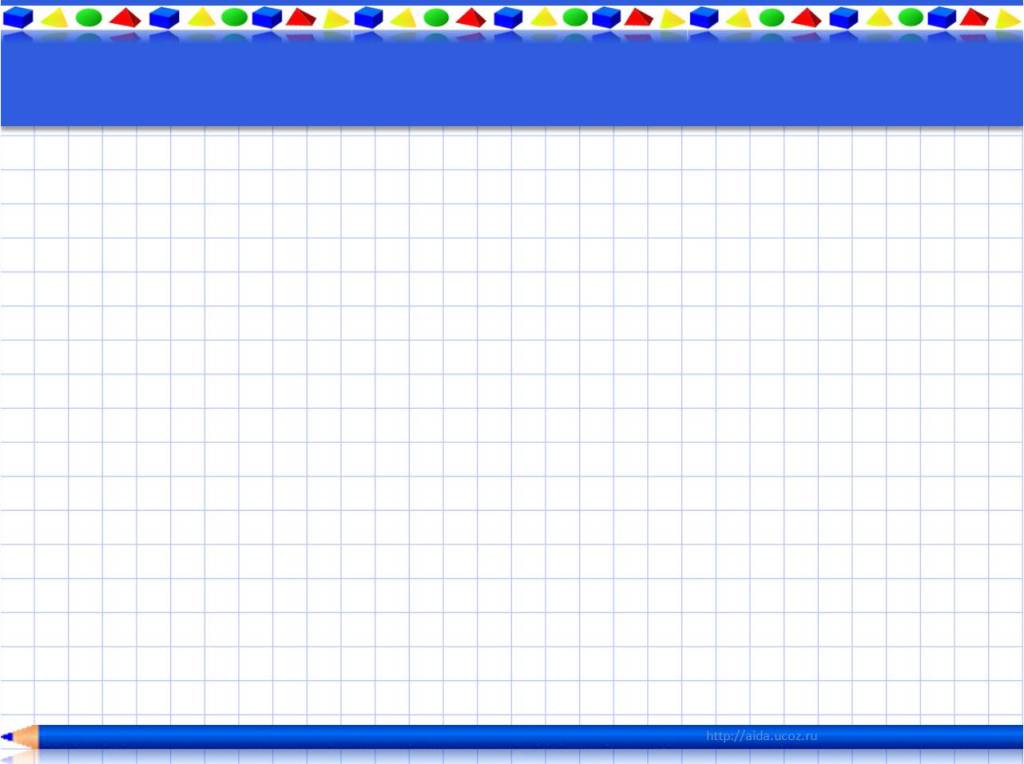 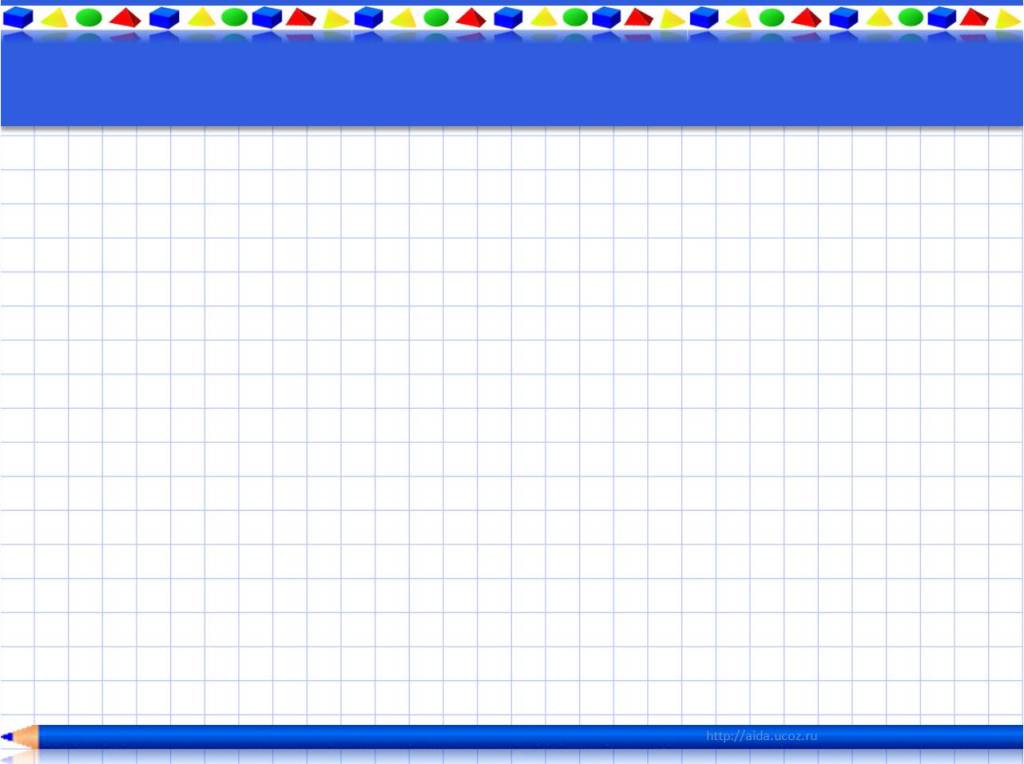 «Найди лишний предмет»
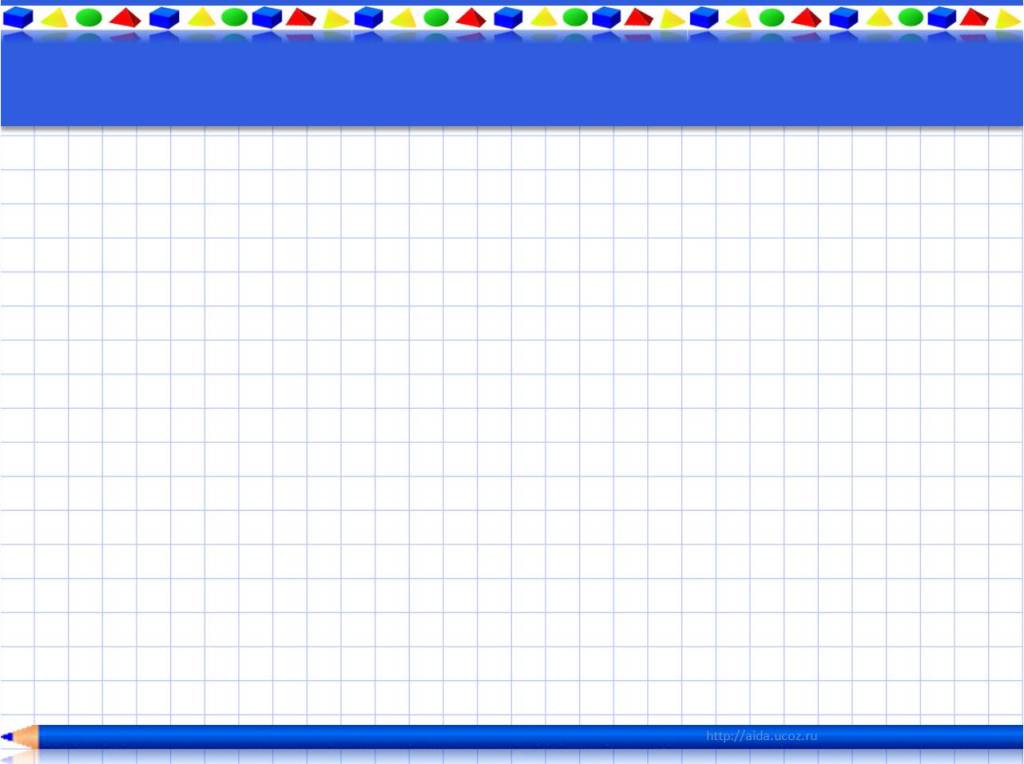 «Собери фигуры»
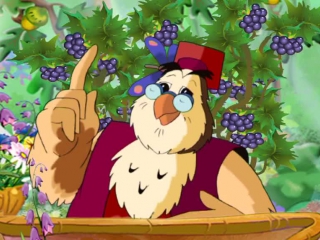 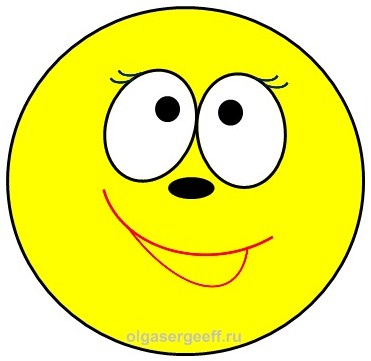 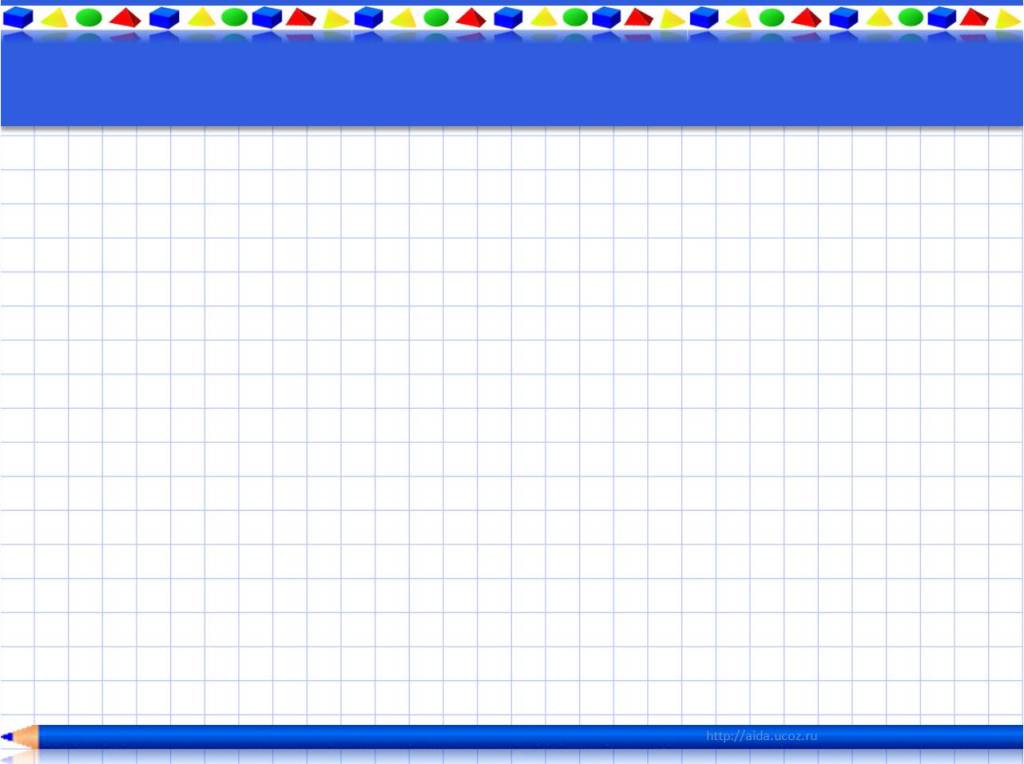 «Иголки для ёжика»
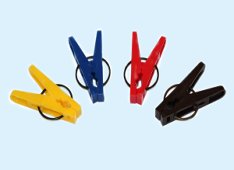 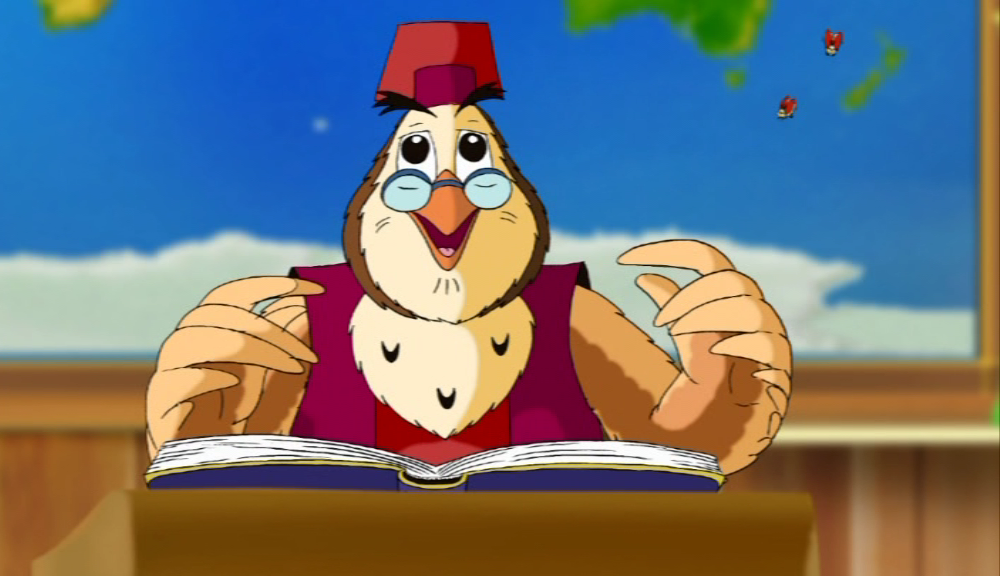 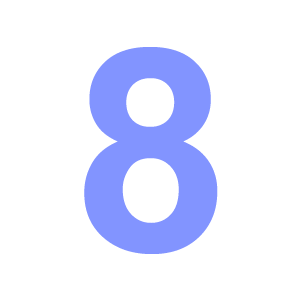 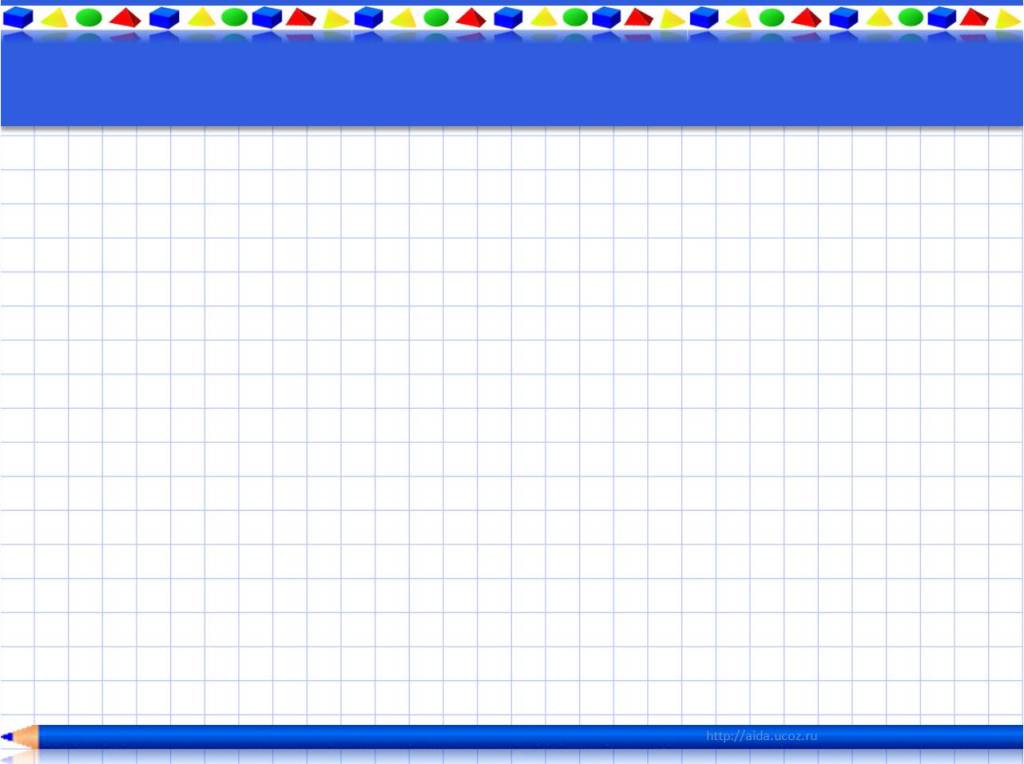 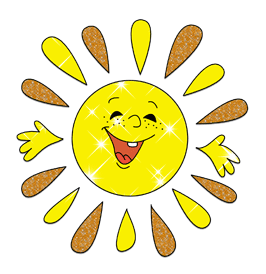 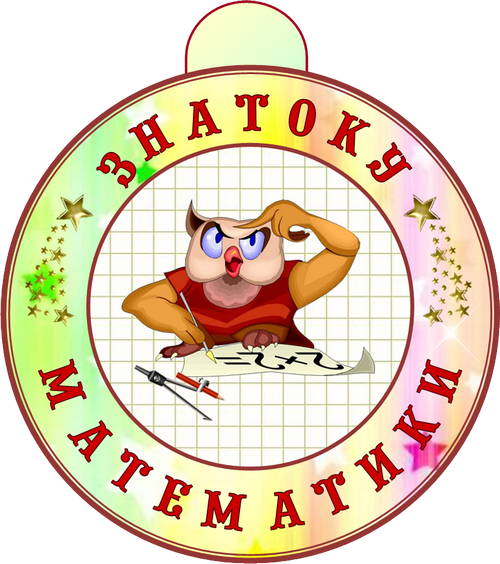